QUINTA  UNIDAD
EL DERECHO PENAL DEL TRABAJO
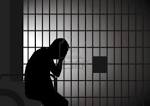 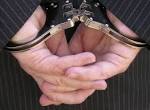 JAVIER ARÉVALO VELA
MG. EN DERECHO
1. CONCEPTO
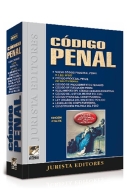 2. INTERESES TUTELADOS POR EL DERECHO PENAL DEL TRABAJO
Reconocidos por la Constitución Política y los Convenios Internacionales
3. LOS DERECHOS FUNDAMENTALES EN EL TRABAJO COMO BIENES JURÍDICOS PENALMENTE PROTEGIDOS
4. UBICACIÓN DEL BIEN JURÍDICO
5. PROTECCIÓN PENAL DE LOS DERECHOS LABORALES EN EL DERECHO COMPARADO
Efectuando una revisión a la legislación latinoamericana y del Reino de España encontramos que los delitos contra los derechos laborales tienen la regulación siguiente:

Código Penal de la República Argentina
 Código Penal de Bolivia
Código Penal de Brasil
Código Penal de Chile
Código Penal de Colombia
Código Penal de Costa Rica
Código Penal de Cuba
Código Penal de Ecuador
Código Penal de El Salvador
Código Penal de España
Código Penal de Guatemala
Código Penal de Honduras
Código Penal de Nicaragua
Código Penal de México
Código Penal de Panamá
Código Penal de Paraguay
Código Penal de Uruguay
6. EVOLUCIÓN HISTÓRICA DEL DERECHO PENAL DEL TRABAJO
6.1.ANTECEDENTES HISTORICOS DE LOS DELITOS LABORALES EN EL PERÚ
6.2. LOS DELITOS LABORALES EN EL DECRETO LEY N° 22126 (*)
(*) DEROGADO POR LA PRIMERA DISPOSICIÓN  FINAL DE LA LEY N° 24514
6.3. LOS DELITOS LABORALES EN LA  LEY N° 24514 (*)
(*) DEROGADA POR LA TERCERA DISPOSICIÓN  COMPLEMENTARIA, TRANSITORIA, DEROGATORIA Y FINAL DE LA LEY N° 26513
6.4 INCLUSIÓN DE LOS DELITOS LABORALES EN EL CÓDIGO PENAL DE 1991
6.4. INCLUSIÓN DE LOS DELITOS LABORALES EN EL CÓDIGO PENAL DE 1991
6.4. INCLUSIÓN DE LOS DELITOS LABORALES EN EL CÓDIGO PENAL DE 1991
“Artículo 168-A.- Atentado contra las condiciones de seguridad e higiene industriales
	El que , infringiendo las normas de seguridad y salud en el trabajo y estando legalmente obligado, no adopte las medidas preventivas necesarias para que los trabajadores desempeñen su actividad, poniendo en riesgo su vida, salud o integridad física, será reprimido con pena privativa de libertad no menor de dos años ni mayor de cinco años.
	Si, como consecuencia de una inobservancia de las normas de seguridad y salud en el trabajo, ocurre un accidente de trabajo con consecuencias de muerte o lesiones graves, para los trabajadores o terceros, la pena privativa será no menor de cinco años ni mayor de diez años”.





 	Art. Incorporado por la Cuarta Disposición Complementaria Modificatoria de la Ley N° 29783, publicada el 20 de agosto de 2011 en el Diario Oficial “El Peruano”
7. EL DELITO DE COACCIÓN ANTISINDICAL(CÓDIGO PENAL - ART. 168, LITERAL 1)
7.1. DESCRIPCIÓN TÍPICA DEL DELITO DE COACCIÓN ANTISINDICAL
Artículo 168°.- 
“… El que obliga a otro, mediante violencia o amenaza, a realizar cualquiera de los actos siguientes:
Integrar o no un sindicato”.
7.2. BIEN JURÍDICO
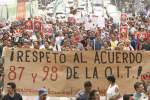 7.3. EL SUJETO ACTIVO EN EL DELITO DE COACCIÓN ANTISINDICAL
7.4. TIPO OBJETIVO: LA ACCIÓN
Consiste en obligar al sujeto pasivo a afiliarse o desafiliarse de un sindicato mediante violencia o amenaza.

	Si se produjera la coacción mediante otros medios no se cometerá delito.
7.5. ELEMENTO SUBJETIVO
La conducta del sujeto activo sólo puede ser dolosa.
7.6. LA ANTIJURICIDAD
De una manera genérica podemos decir que, al igual que en los demás delitos, tratándose del delito de violación de la libertad de trabajo, corresponderá al juez evaluar en cada caso concreto si se presenta algún hecho que justifique la conducta del sujeto activo.
7.7. LA CULPABILIDAD
El juez deberá determinar que el actor de la conducta no se encuentre afectado por anormalidad psíquica u otra afección que lo prive de la facultad de comprender el carácter delictuoso de su acto o para determinarse según esta comprensión; luego deberá valorar si el sujeto activo pudo actuar de otra manera diferente a la de atentar contra la libertad de trabajo.
7.8. PENALIDAD
8. EL DELITO DE COACCIÓN PARA PRESTAR TRABAJO PERSONAL SIN LA DEBIDA RETRIBUCIÓN(CÓDIGO PENAL - ART. 168, LITERAL 2)
8.1. DESCRIPCIÓN TÍPICA
Artículo 168°.- 
“El que obliga a otro, mediante violencia o amenaza, a:
(…)
2.	Prestar trabajo personal sin la correspondiente retribución”.
8.2. BIEN JURÍDICO
8.3. TIPO OBJETIVO: SUJETO ACTIVO
8.3. TIPO OBJETIVO: SUJETO PASIVO
8.3.TIPO OBJETIVO: ACCIÓN
8.4. TIPO SUBJETIVO
Dada la redacción del tipo legal, la conducta del sujeto activo debe ser dolosa persiguiendo obligar a otro a prestar su trabajo sin el pago de la respectiva remuneración.
8.5. LA ANTIJURIDICIDAD
Tratándose del delito contra la Libertad de Trabajo, corresponderá al juez evaluar en cada caso concreto si se presenta algún hecho que justifique la conducta del sujeto activo.
8.6. LA CULPABILIDAD
El autor debe ser capaz de comprender el carácter delictuoso de su acto y determinarse conforma a esta comprensión.
8.7. LA PENALIDAD
9. EL DELITO DE ATENTADO CONTRA LAS CONDICIONES DE SEGURIDAD E HIGIENE INDUSTRIALES (CÓDIGO PENAL - ART. 168 A)
9.1. JUSTIFICACIÓN DE LA RESPONSABILIDAD PENAL DEL EMPLEADOR
El empleador tiene un deber de garante de la seguridad ocupacional del trabajador, por ello está obligado a controlar que el riesgo generado por la actividad que desarrolla no ocasiones consecuencia lesivas para la vida o la salud de terceros.
9.2. CONVENIOS INTERNACIONALES DE LA OIT
9.3. TEXTO ORIGINAL ART. 168-A: INCORPORADO POR LA LEY N° 29783 (ACTUALMENTE DEROGADO)
“Artículo 168-A. Atentado contra las condiciones de seguridad e higiene industriales
	El que, infringiendo las normas de seguridad y salud en el trabajo y estando legalmente obligado, no adopte las medidas preventivas necesarias para que los trabajadores desempeñen su actividad, poniendo en riesgo su vida, salud o integridad física, será reprimido con pena privativa de libertad no menor de dos años ni mayor de cinco años.

	Si, como consecuencia de una inobservancia de las normas de seguridad y salud en el trabajo, ocurre un accidente de trabajo con consecuencias de muerte o lesiones graves, para los trabajadores o terceros, la pena privativa de libertad será no menor de cinco años ni mayor de diez años.”
9.4. DESCRIPCIÓN TÍPICA- LEY N° 30222 (VIGENTE)
“Artículo 168-A.- Atentado contra las condiciones de seguridad y salud en el trabajo
	El que, deliberadamente, infringiendo las normas de seguridad y salud en el trabajo y estando legalmente obligado, y habiendo sido notificado previamente por la autoridad competente por no adoptar las medidas previstas en éstas y como consecuencia directa de dicha inobservancia, ponga en peligro inminente la vida, salud o integridad física de sus trabajadores, será reprimido con pena privativa de libertad no menor de uno ni mayor de cuatro años. 
	Si, como consecuencia de la inobservancia deliberada de las normas de seguridad y salud en el trabajo, se causa la muerte del trabajador o terceros o le producen lesión grave, y el agente pudo prever este resultado, la pena privativa de libertad será no menor de cuatro ni mayor de ocho años en caso de muerte y, no menor de tres ni mayor de seis años en caso de lesión grave.
	Se excluye la responsabilidad penal cuando la muerte o lesiones graves son producto de la inobservancia de las normas de seguridad y salud en el trabajo por parte del trabajador.”
9.5. BIEN JURÍDICO
No existe unanimidad sobre cuál es el bien jurídico protegido. para algunos autores:
9.6. BIEN JURÍDICO PENALMENTE TUTELADO
9.7.  TIPICIDAD OBJETIVA
9.8. EL SUJETO ACTIVO
9.9. EL SUJETO PASIVO
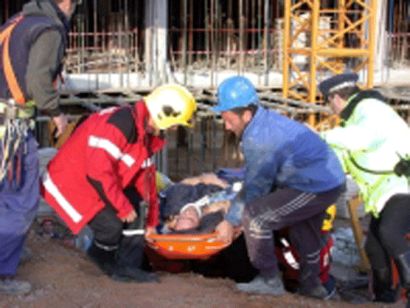 9.10. EL COMPORTAMIENTO
9.11.  TIPICIDAD SUBJETIVA
Texto original y texto modificado
9.12. PENALIDAD
TEXTO MODIFICADO
TEXTO ORIGINAL
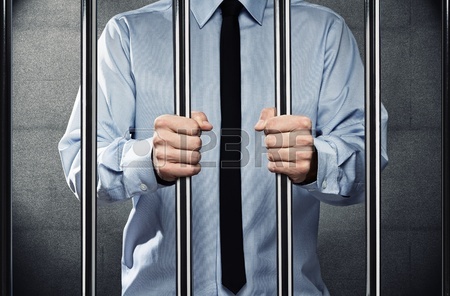 9.13. SUPUESTO EXPOSICIÓN A RIESGO POR LA PROPIA VÍCTIMA
Incorporado por el texto de la Ley N° 30222
10. INCUMPLIMIENTO DE LAS RESOSLUCIONES CONSENTIDAS O EJECUTORIADAS DICTADAS POR LA AUTORIDAD COMPETENTE (CÓDIGO PENAL- ART. 168, ÚLTIMO PÁRRAFO)
10.1. DESCRIPCIÓN TÍPICA
“el que incumple las resoluciones consentidas o ejecutoriadas  dictadas  por la autoridad competente”
10.2. BIEN JURÍDICO
En esta modalidad delictiva no existe propiamente un bien jurídico de naturaleza laboral, lo que en realidad  se pretende  proteger es el cumplimiento de los mandatos de la autoridad competente, contenidos en resoluciones referidas a derechos laborales.
10.3. ELEMENTOS DEL TIPO OBJETIVO
10.4.  SUJETO ACTIVO
10.5. SUJETO PASIVO
10.6. ACCIÓN
10.7. TIPO SUBJETIVO
Es de carácter doloso, el sujeto activo debe incumplir la resolución de la Autoridad Administrativa o Judicial,  en forma intencional a pesar que está en condiciones de acatarla.
10.8. TIPO SUBJETIVO
No existirá dolo, y por lo tanto no se  configura este delito cuando, el sujeto pasivo no da cumplimiento a la resolución en materia de trabajo, por carecer de los medios materiales para hacerlo.
10.9. LA  ANTIJURICIDAD
Podemos afirmar que, tratándose del delito de incumplimiento de las resoluciones consentidas o ejecutoriadas dictadas por la autoridad competente, corresponderá al juez evaluar en cada caso concreto si se presenta algún hecho que justifique la conducta del sujeto activo.
10.10. LA CULPABILIDAD
El autor debe ser capaz de comprender el carácter delictuoso de su acto y determinarse conforme a esta comprensión.
10.11. PENALIDAD